Transit:  Not just carrying passengers. . . .
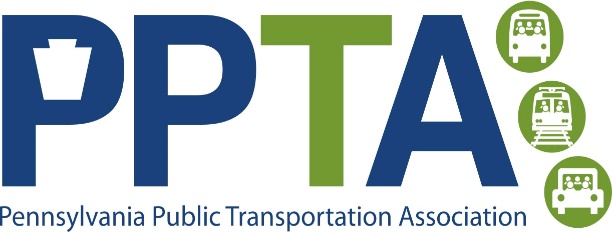 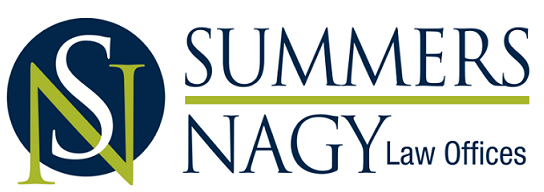 Liability- Emergency Plan?
Is there liability for your agency for not having an emergency plan?
What types of emergency plans are necessary?
 	- Accident?
	- Homeland Security?
	- Environmental Disaster?
	- Fire?	
Key Components for a Plan:
Communication
Staff
Media
Contingencies
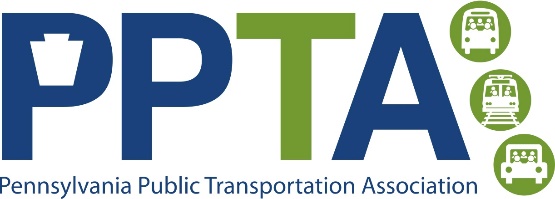 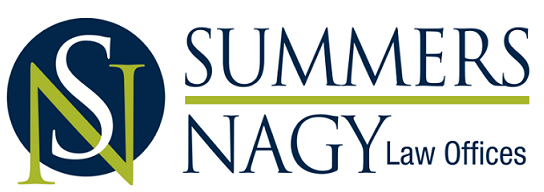 Dispatchers- How critical are they?
How critical are dispatchers?
Do you provide training?
How do they know how to react to an emergency?
Irate passengers
Movement of persons in the face of a disaster
Promotion of safety
Have you defined their responsibility?  Is a good driver automatically a good dispatcher?
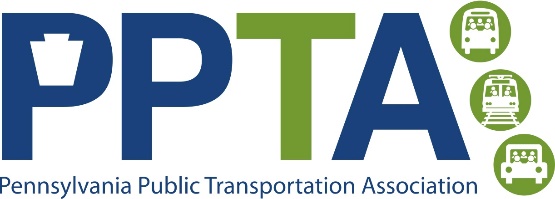 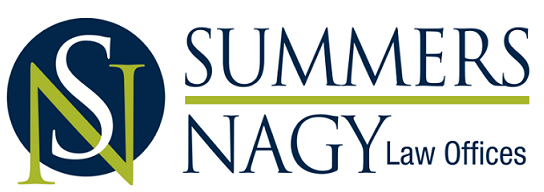 SAFETY GENERALLY AND EMERGENCIES
The analysis of an emergency situation always comes back to management and they perform
The link between  maintenance, operations, executive staff and dispatchers sets the tone for reaction to an emergency

Hypotheticals:
Passenger with a weapon?
A bus fire?
An accident?
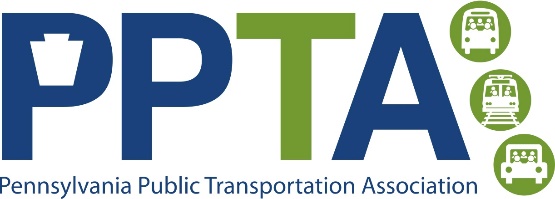 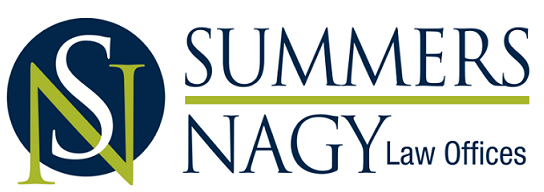 What to Think about in forming Protocol
Communication 24/7 – establish an after hours procedure
Contact with your insurance company
Investigators that may be necessary for testimony should be retained by defense counsel as soon as possible to maintain attorney/client privilege
Protocol should be available on vehicles and several places at your agency for access by varying staff levels
Ex: Secure the scene, call dispatch, call chain, check status of injuries; preparation for transport of other passengers; drug and alcohol testing
In the case of a catastrophic loss a general incident report may not be the first step
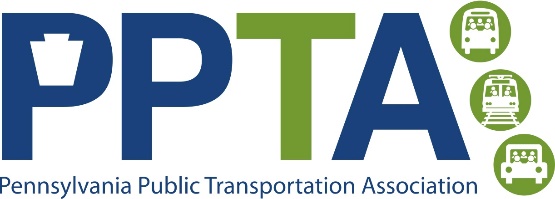 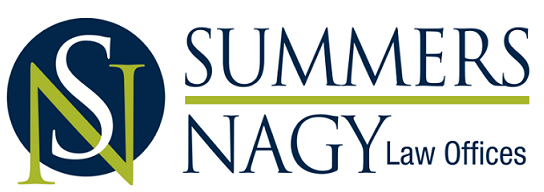 Security/Terrorism
No federal requirements or plan for addressing transit security
How can you plan for terrorism or violence on your buses and in your community
What is transit’s role in the greater community?
Response plans?  Are you a partner?
NTSB- tools and training?
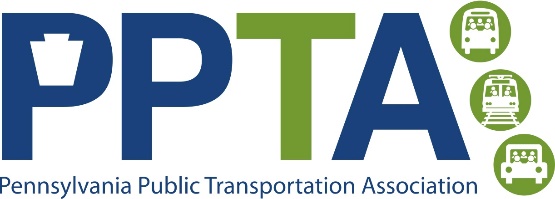 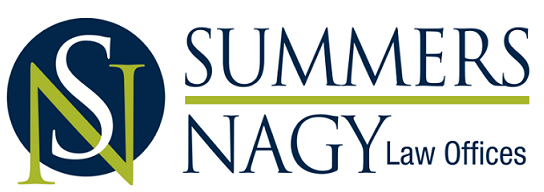 Reporting? What should you report? Are you equipped to make the report?
Homeland Security?  If you see something, say something?
Do you have the ability to make suspicious activity reports?
What if your drivers feel a threat?
Sometimes a call is not practical
Have you done an internal risk assessment? Is that important for your organization?
Is the security assessment different for rural or urban systems?
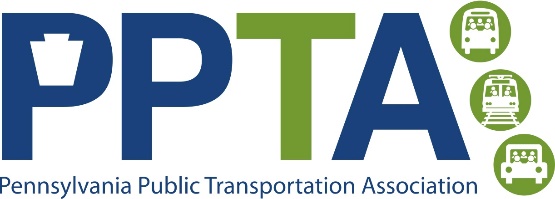 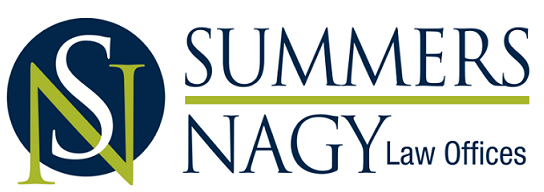 Liability During Emergencies?
The Southern District of New York found the City and Transit agency Liable for failing to have a proper emergency response plan to accommodate persons with disabilities
The case looked at how the City and agencies accommodated individuals with disabilities for:
Evacuating buildings and public areas
Accessing transit during and emergency
Power outages and notifications
How does this affect your responsibility as a transit provider?
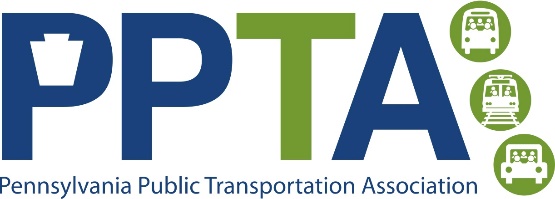 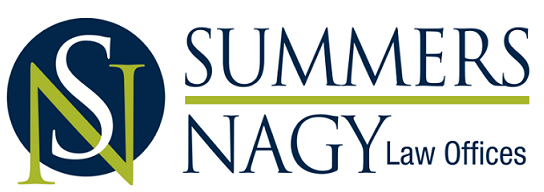 Does OSHA apply to you?
Government agencies are exempt from OSHA regulations.
What about 3rd party contractors?
What if 3rd parties are coming onto your property? (i.e., third parties purchasing bulk fuel?)

Should you follow OSHA standards?
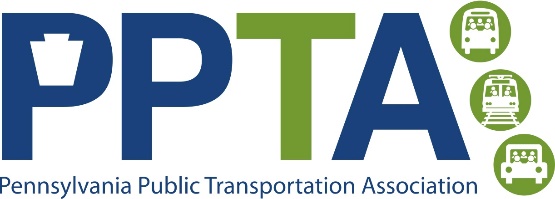 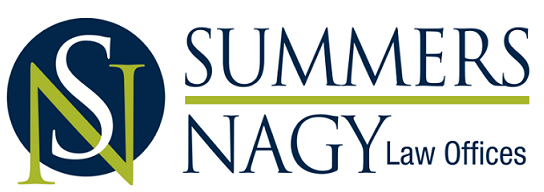 Construction Sites?
What about construction sites?  What if a contractor is injured on a site you control but that contractor works for a third party?  
Does OSHA apply to your professional consultants such as engineers and/or architects?

You must control your site reasonably.  LaChance v. Michael Baker

Your contract with your 3rd parties controls many factors in this issue.  Please review your contract!

You must ensure your contractors comply with the safety requirements within the language of your contract, but you need not guarantee their safety.
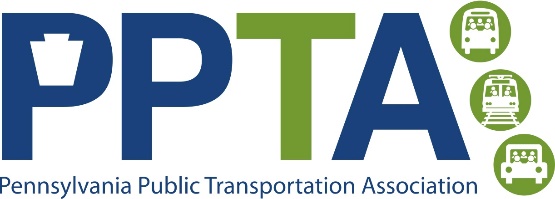 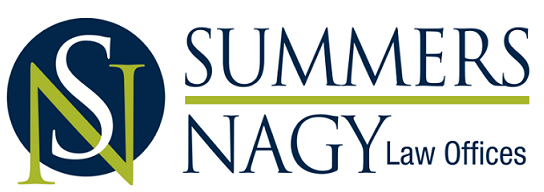 Switching Gears - ADA Reasonable Accommodation: Transportation
In March 2015 Regulations were created mandating reasonable accommodation in transportation
How far must you go to modify existing policies?
Are there exceptions?
Direct threat
Fundamental alteration of service
Would not actually be necessary in order to access the entity’s service
Undue financial burden (when you obtain federal assistance)

Failure to have a policy/process may lead to enforcement
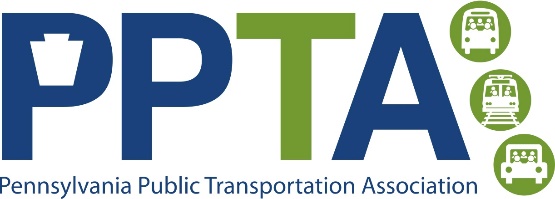 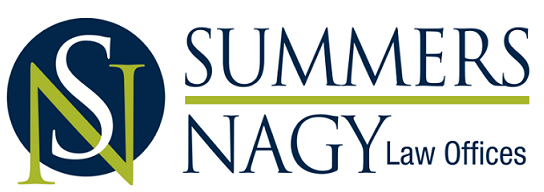 Examples of Impact
Must you switch from curb-to-curb to door-to-door?
What type of policies may be impacted?
“no backing policy”
No use of steps?
Snow Shoveling?
No eating or drinking policies?
Location of bus stops
No flag stops are used
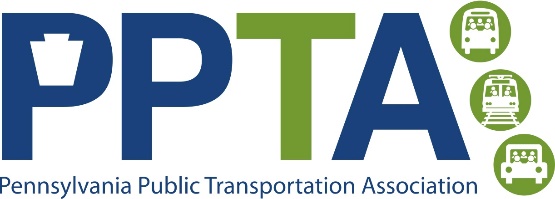 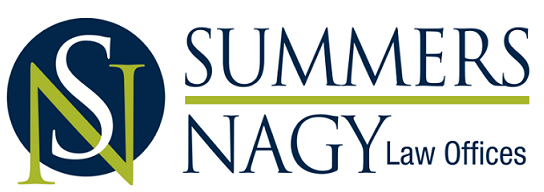 How is a reasonable accommodation implemented?
You should have a process
The process must provide an accessible means of requesting an accommodation (long term and short term issues)
The process must provide for situations where an advance request and determination is not feasible (i.e., driver may need to move from a designated stop)
The policy/process must include the 3 grounds for refusing a request for a reasonable accommodation
A complaint process must be in place
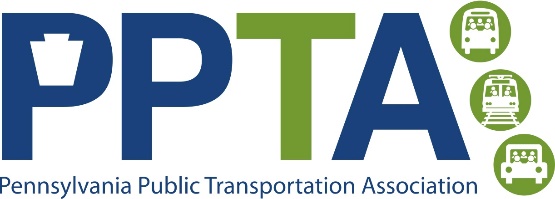 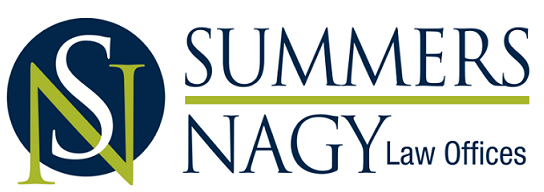 ADA Reasonable Accommodation Employees
Do you have a policy?
Do you have job descriptions?
Business Necessity – How do you prove a defense to refusing to accommodate?
Essential Functions of a Position must be defined
Who implements this policy?
Is there an appeals process?
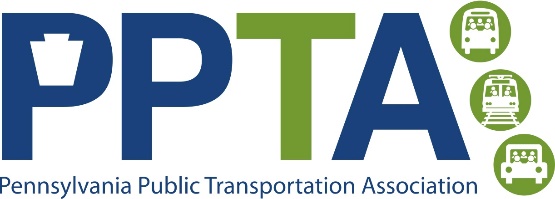 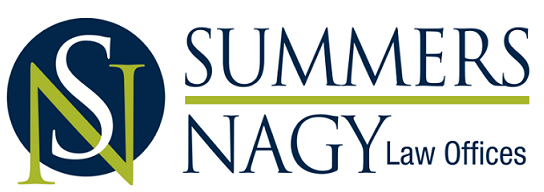 Right to Know;  Who has rights and how do you respond?
Use your 30 days
If a request is made regarding an employee’s information – do they have a right to object?
How about information on passengers?
What about bidding information?
Is it a public document?
Does the document meet an exception?
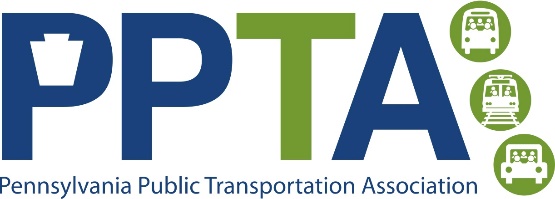 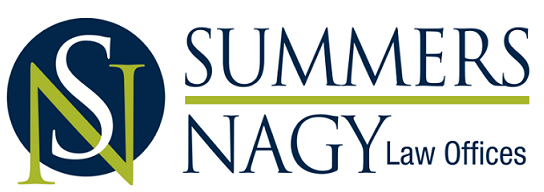 What about accident information?
Remember – videos are likely public documents.  Make sure you have a policy in place if your vehicles over-ride videos.
Provide videos of incidents to adjusters so they may be protected.
Remember, you are obtaining accident investigation materials for many reasons- including, discipline, non-criminal investigation and risk management objectives.  Note those exceptions when you receive a request.
Does a public safety exception apply to any of the documents that someone requests?
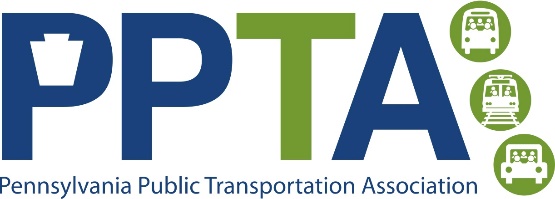 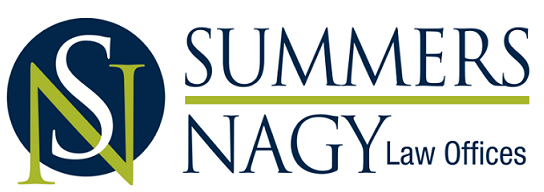 Contact Information
Jill E. Nagy Esquire
200 Spring Ridge Drive, Suite 202
   Wyomissing, PA 19610
(610) 939-9866
E-mail: jnagy@summersnagy.com
Sean E. Summers, Esquire
35 South Duke Street
   York, PA 17401
(717) 812-8100
E-mail: ssummers@summersnagy.com
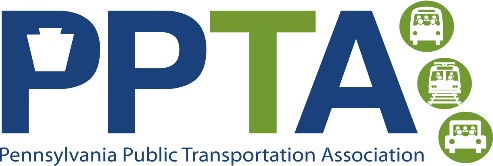 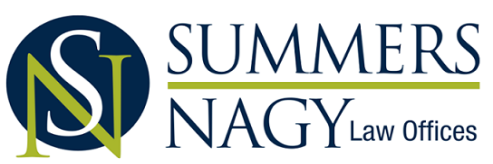